NICOLAS ROBINSON-GARCIA
DANIEL TORRES-SALINAS
ZOHREH ZAHEDI
RODRIGO COSTAS
Aplicaciones prácticas de las altmétricas
9ª Conferencia Internacional sobre revistas de Ciencias Sociales y Humanidades
#CRECS2019
HACE 5 años…
Los inicios de las altmétricas
Análisis de fuentes
Descripción y definición de indicadores
Muchas promesas y…

… muchas correlaciones
2
… y ahora?
LIMITACIONES CONCEPTUALES

Problema de atribución

Aproximación pasiva


LIMITACIONES TÉCNICAS

Disparidad

Manipulación

Volatilidad
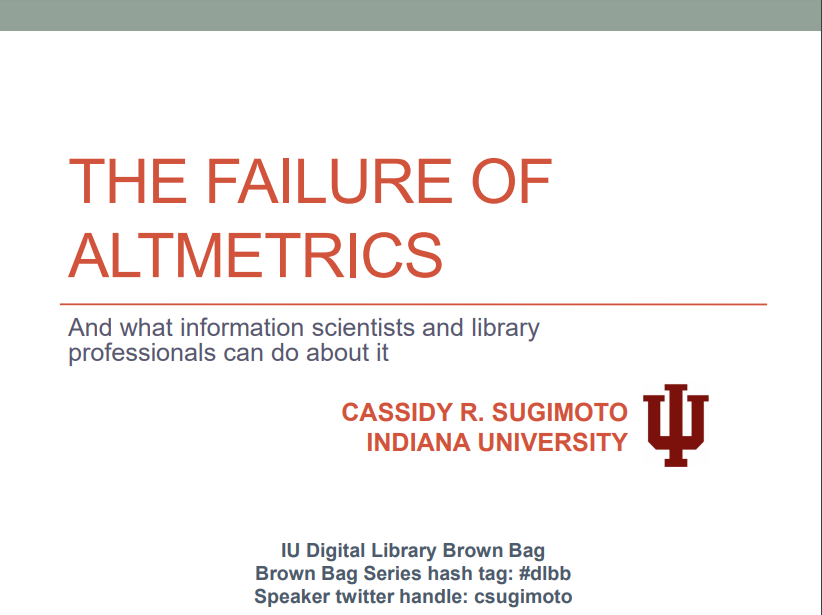 3
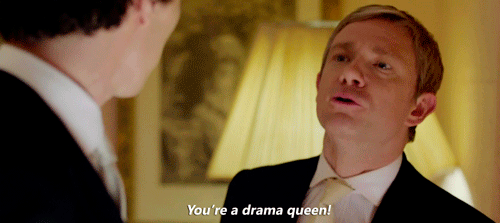 4
… y AHORA?
5
Nuevos actores
Nuevos actores
Springer Nature
Elsevier
Plos
Nuevos actores
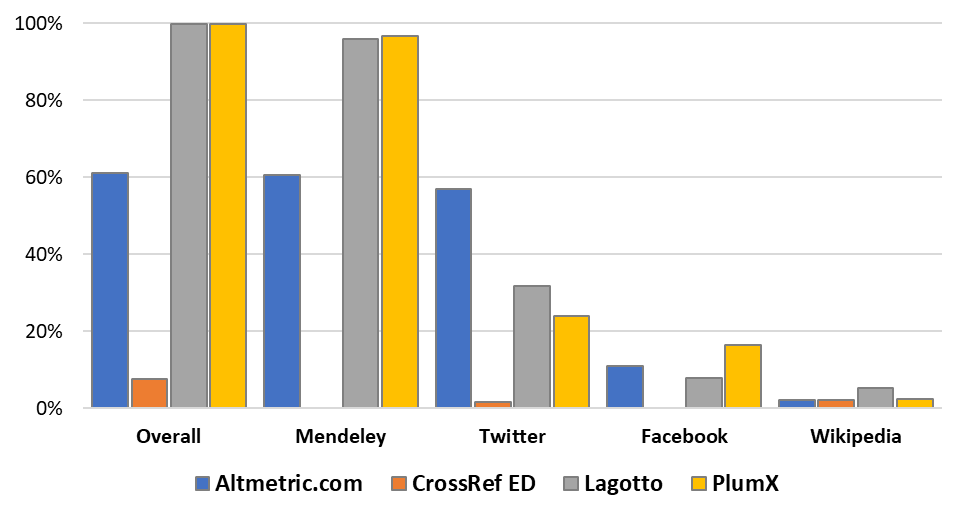 Zahedi & Costas, 2018
[Speaker Notes: ¿Por qué?
-Recogida de datos. Uso de distintas APIs para acceder a fuentes primarias
-Agregación y presentación. Distintas estrategias para identificar mencionar y agregar versiones de documentos (i.e., DOIs, URLs)
-Actualización. Distinta periodicidad por proveedor y fuente

¡LOS INDICADORES ALTMÉTRICOS SON INESTABLES!]
Nuevos INDICADORES
DIAPOSITIVA DE IMAGEN
9
Nuevos INDICADORES
DIAPOSITIVA DE IMAGEN
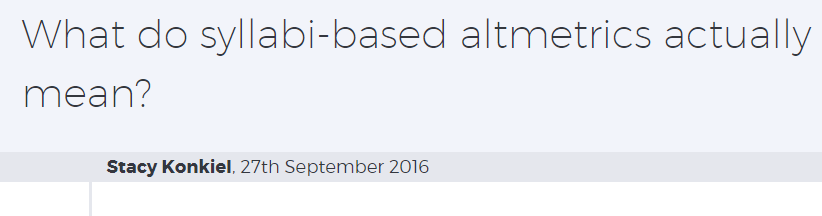 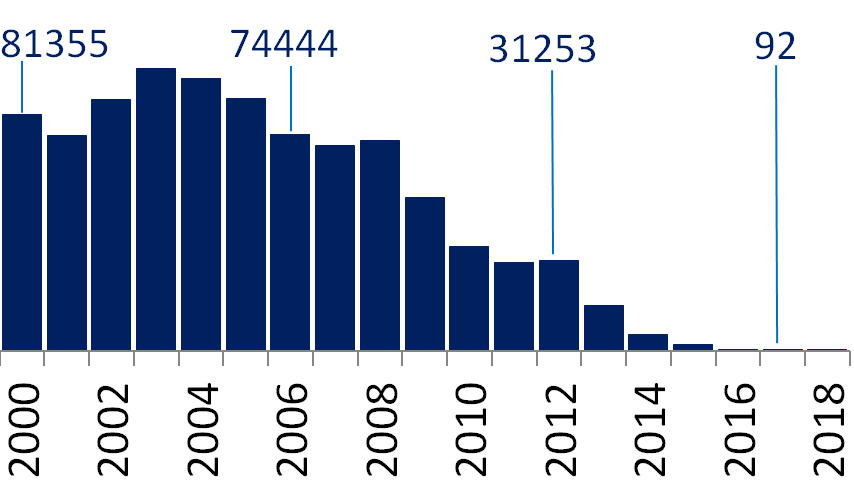 Torres-Salinas, et al., 2018
10
¿Y todo esto para qué?
11
APLICACIONES PRácticas
Evidentemente, no vamos a medir impacto social con las altmétricas
12
Compromiso social de los investigadores
Listado no exhaustivo de ejemplos ni de usuarios potenciales!
Investigadores
Evidencia del interés de su trabajo
Instituciones
Monitorización de la atención que recibe su producción científica
Identificación de perfiles
Revistas
Monitorización de la atención que reciben sus publicaciones
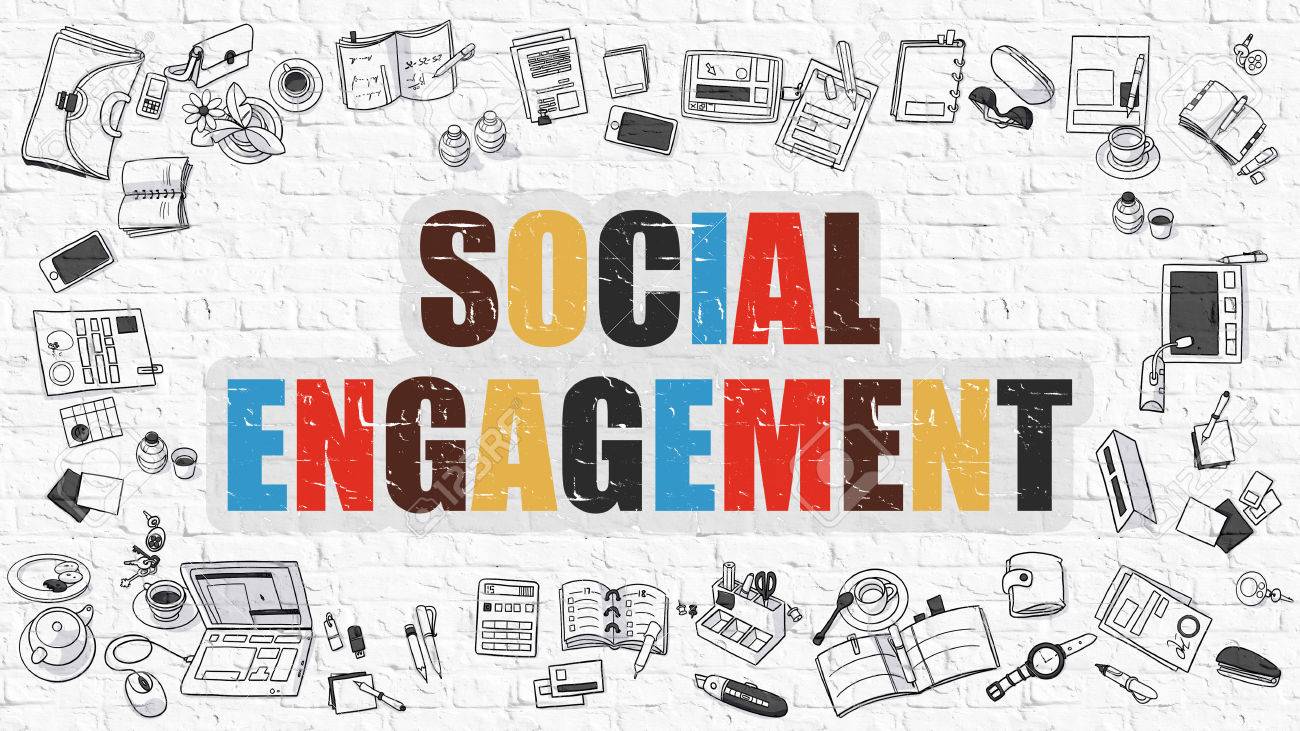 13
Compromiso social de los investigadores
Investigadores
Evidencia del interés de su trabajo
Instituciones
Monitorización de la atención que recibe su producción científica
Identificación de perfiles
Revistas
Monitorización de la atención que reciben sus publicaciones
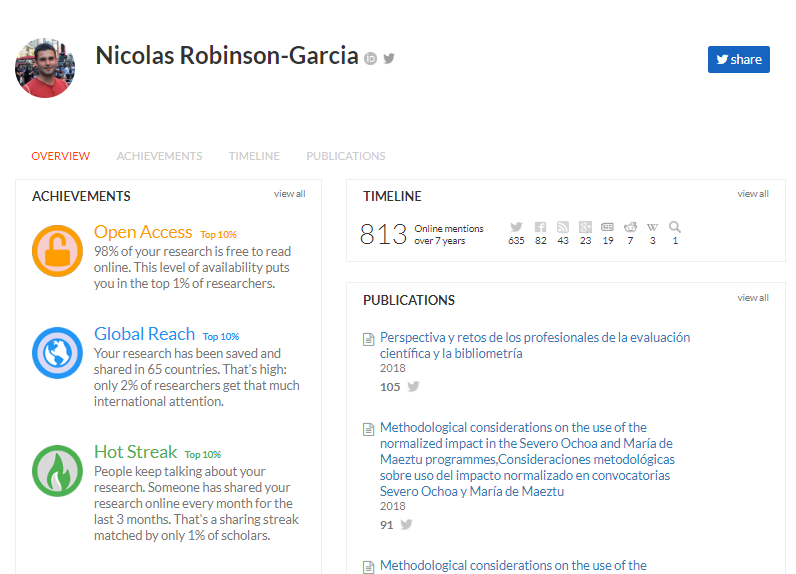 http://profiles.impactstory.org/
14
Compromiso social de los investigadores
Investigadores
Evidencia del interés de su trabajo
Instituciones
Monitorización de la atención que recibe su producción científica
Identificación de perfiles
Revistas
Monitorización de la atención que reciben sus publicaciones
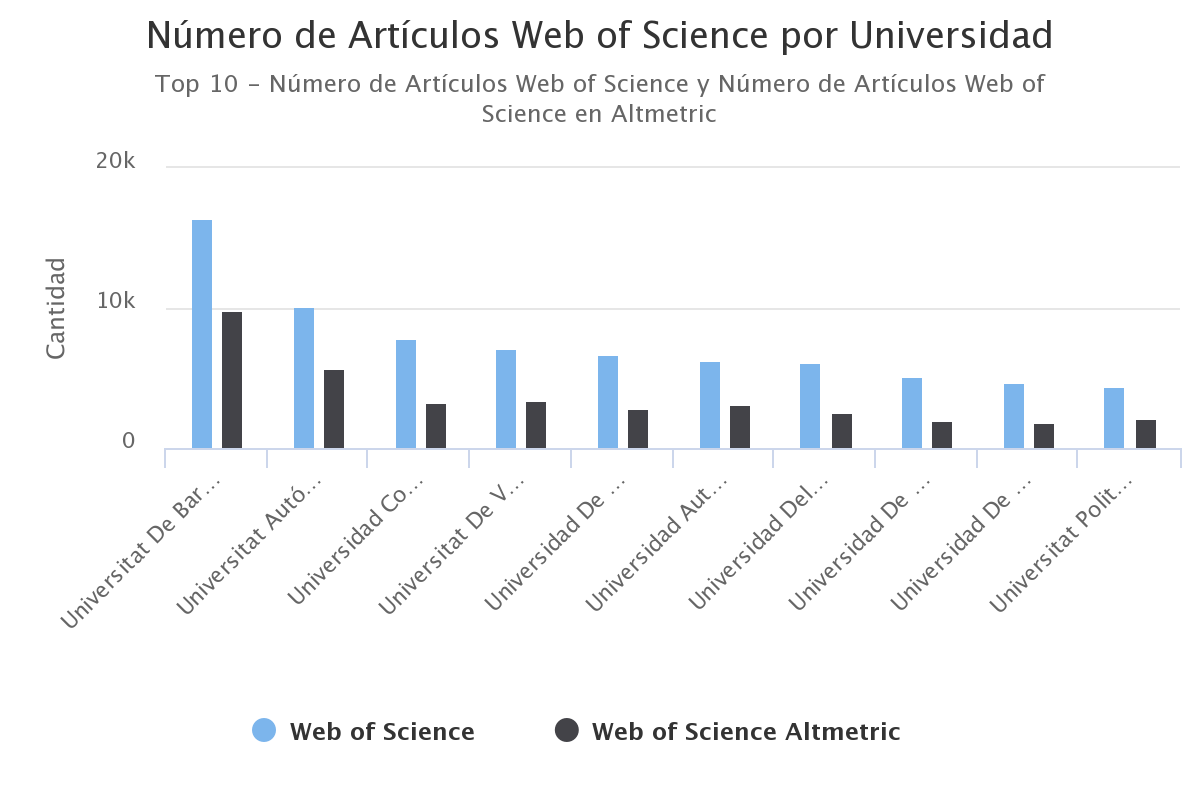 http://knowmetrics.org/
15
Compromiso social de los investigadores
Investigadores
Evidencia del interés de su trabajo
Instituciones
Monitorización de la atención que recibe su producción científica
Identificación de perfiles
Revistas
Monitorización de la atención que reciben sus publicaciones
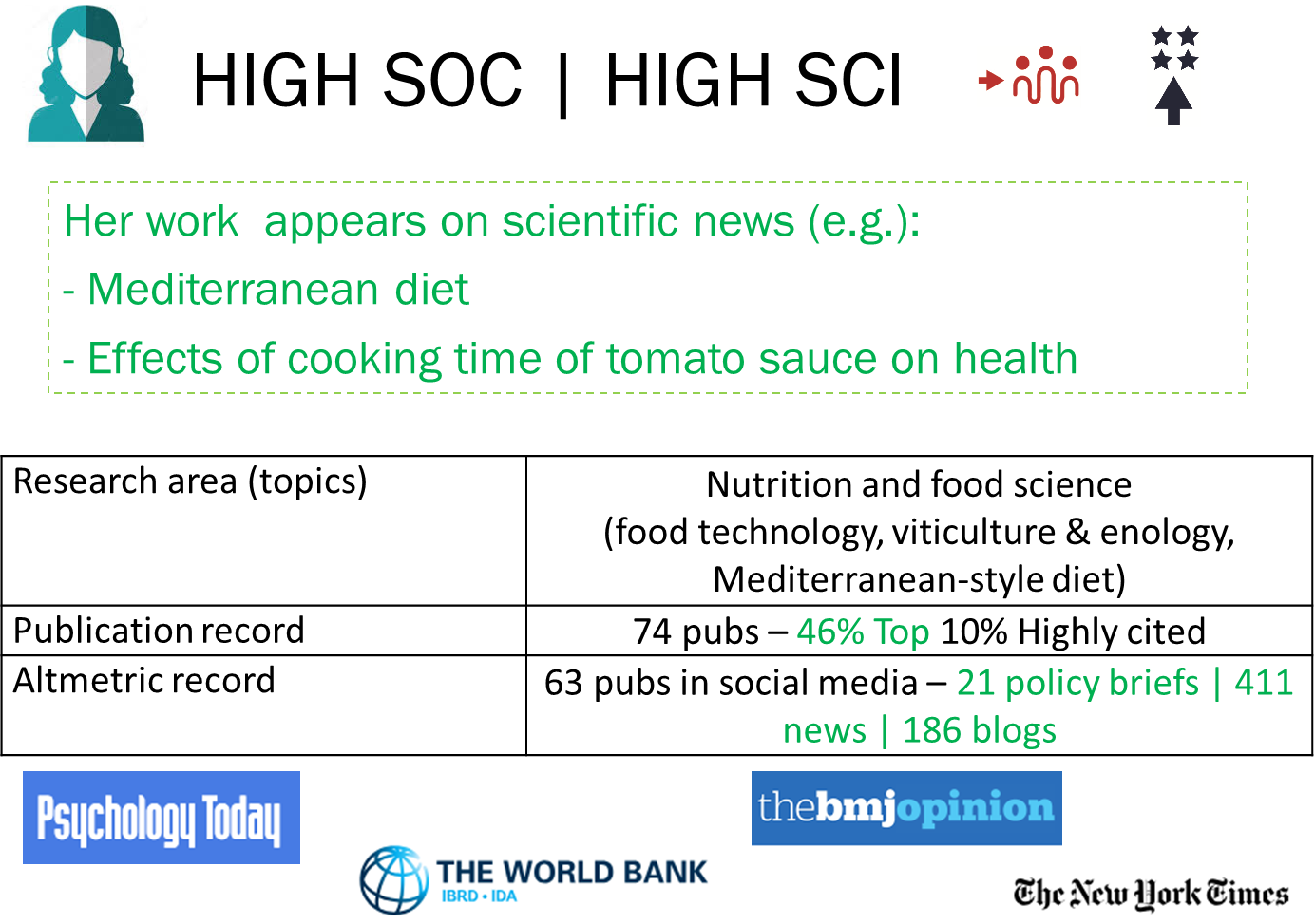 D’Este et al., 2018
16
Compromiso social de los investigadores
Investigadores
Evidencia del interés de su trabajo
Instituciones
Monitorización de la atención que recibe su producción científica
Identificación de perfiles
Revistas
Monitorización de la atención que reciben sus publicaciones
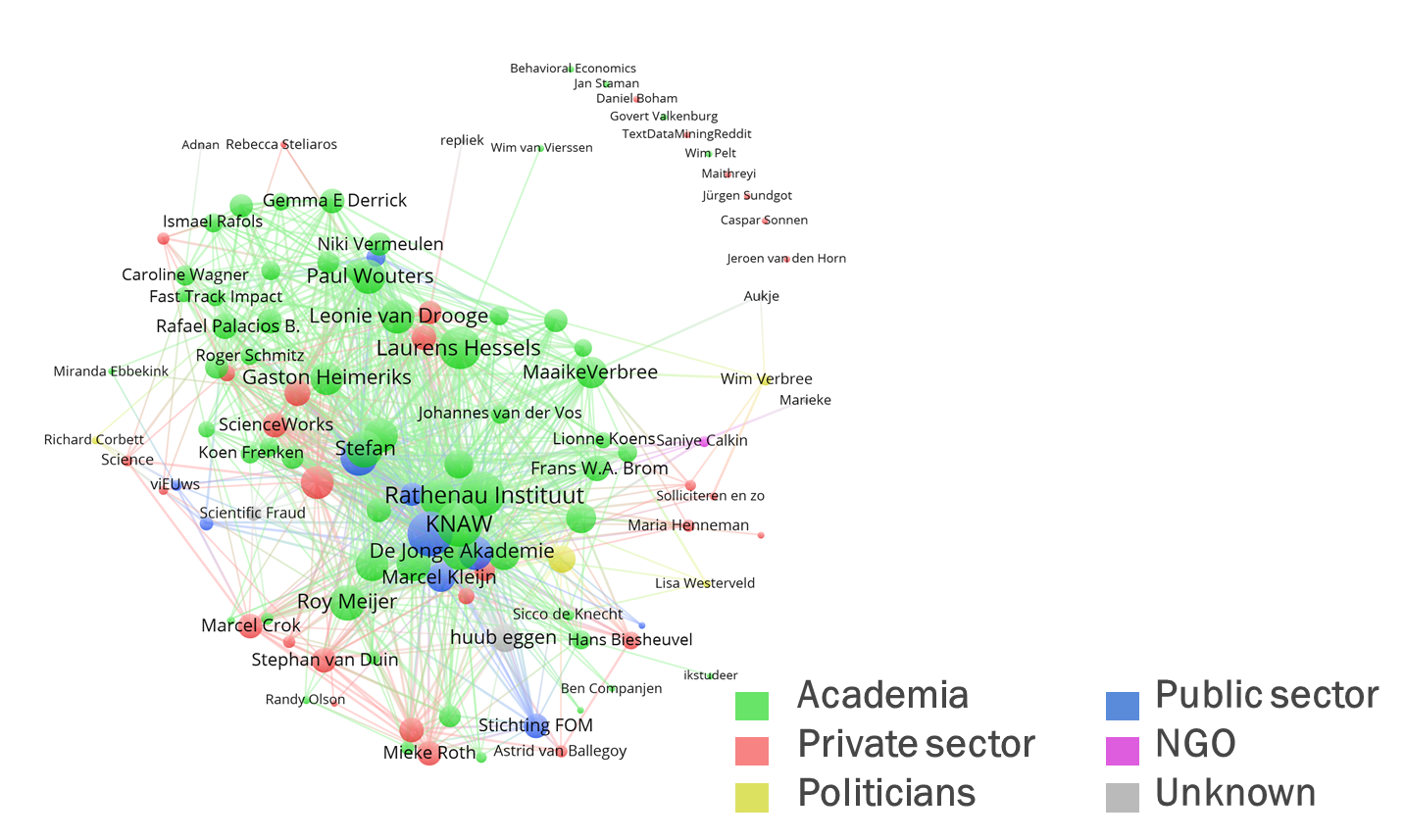 Robinson-Garcia et al., 2018
17
Compromiso social de los investigadores
Investigadores
Evidencia del interés de su trabajo
Instituciones
Monitorización de la atención que recibe su producción científica
Identificación de perfiles
Revistas
Monitorización de la atención que reciben sus publicaciones
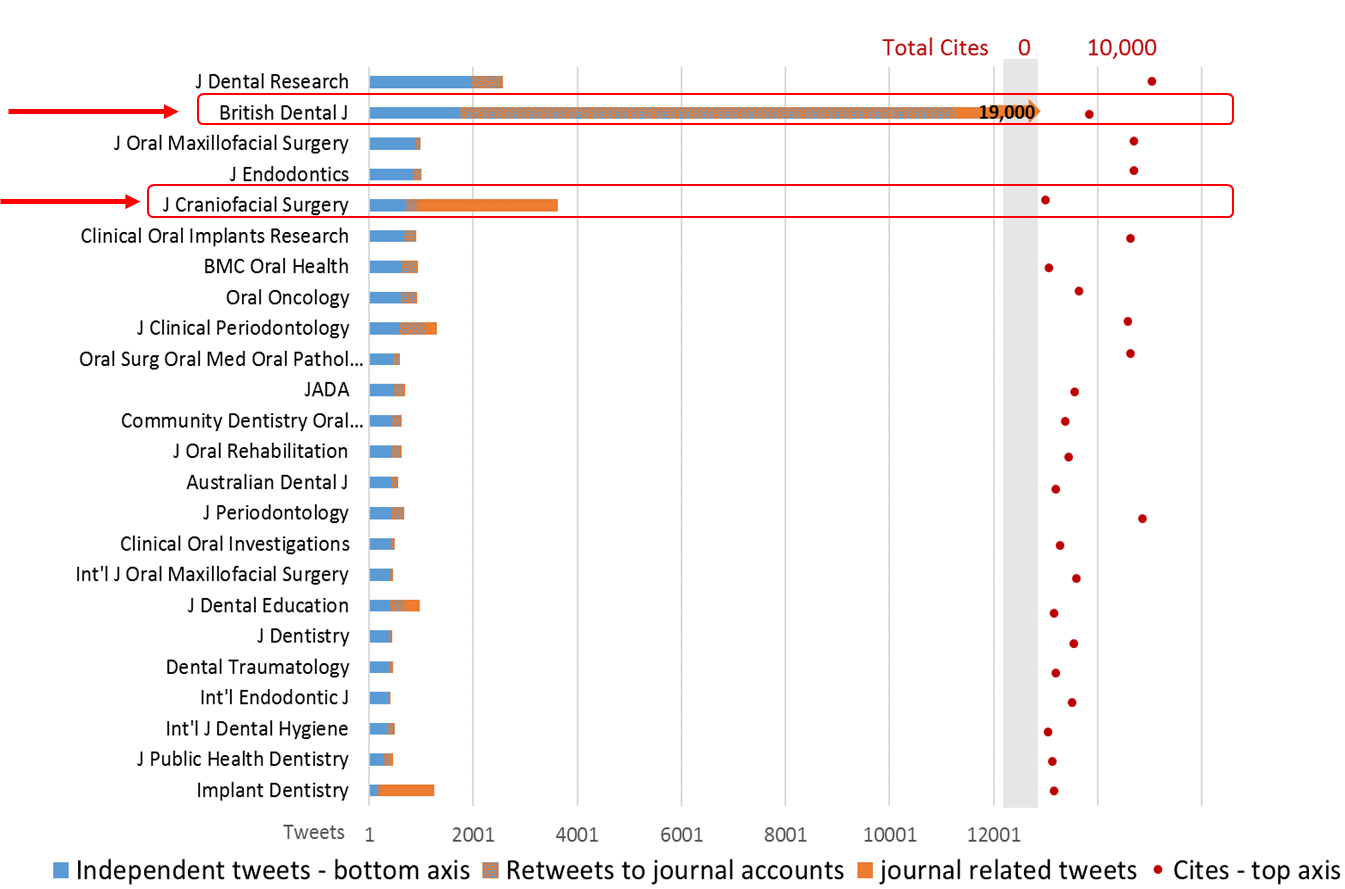 Robinson-Garcia et al., 2017
18
TEMÁTICAS SOCIALMENTE RELEVANTES
Investigadores
Selección de líneas de investigación
Instituciones
Análisis de la recepción de su producción científica
Bibliotecarios
Desarrollo de la colección
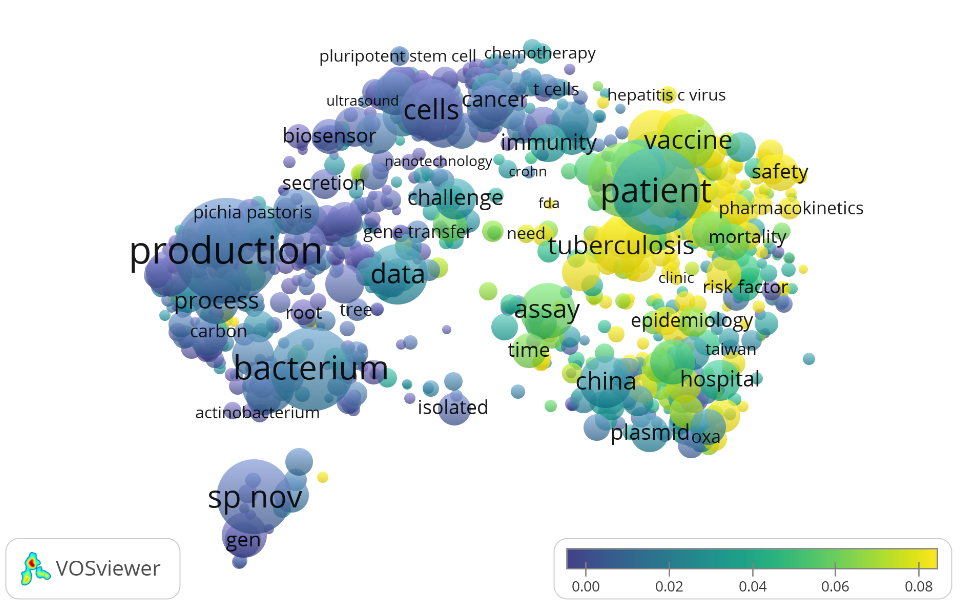 Robinson-Garcia et al., 2019
19
TEMÁTICAS SOCIALMENTE RELEVANTES
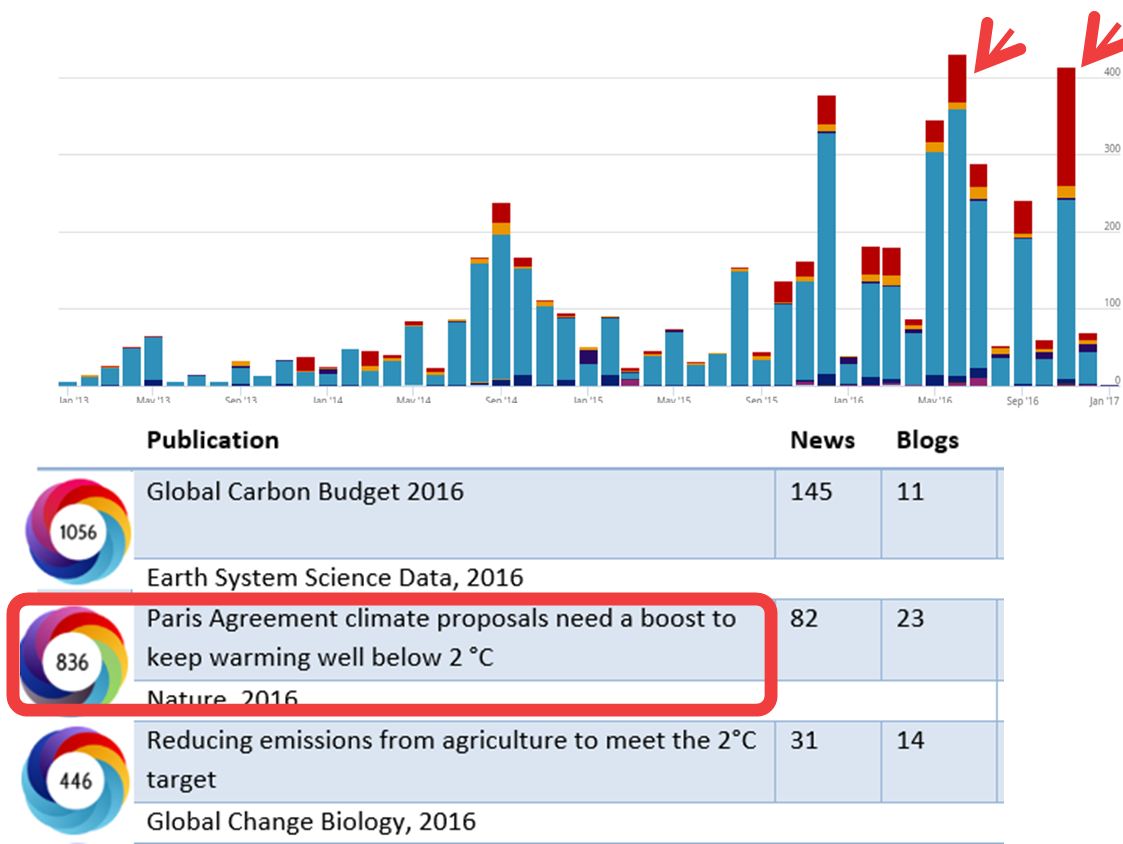 Investigadores
Selección de líneas de investigación
Instituciones
Análisis de la recepción de su producción científica
Bibliotecarios
Desarrollo de la colección
Robinson-Garcia, 2017
20
TEMÁTICAS SOCIALMENTE RELEVANTES
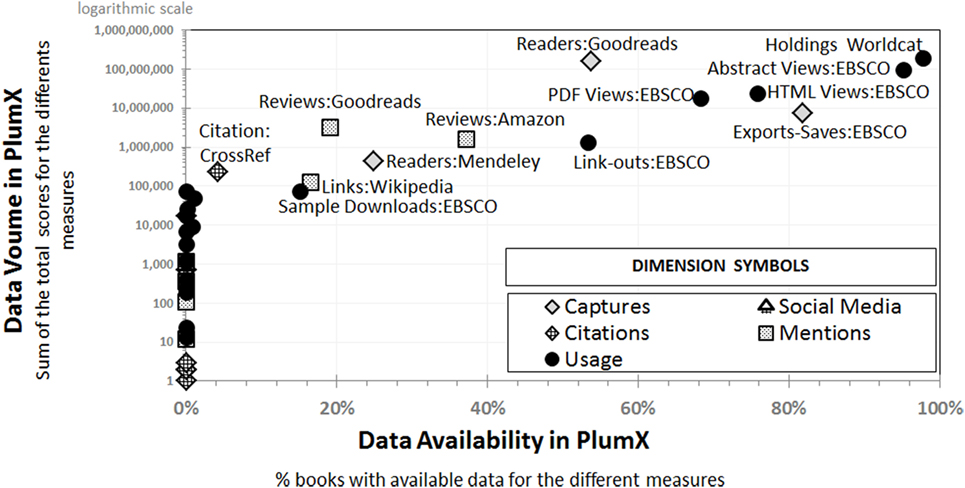 Investigadores
Selección de líneas de investigación
Instituciones
Análisis de la recepción de su producción científica
Bibliotecarios
Desarrollo de la colección
Torres-Salinas et al., 2017
21
COMUNIDADES DE ATENCIón
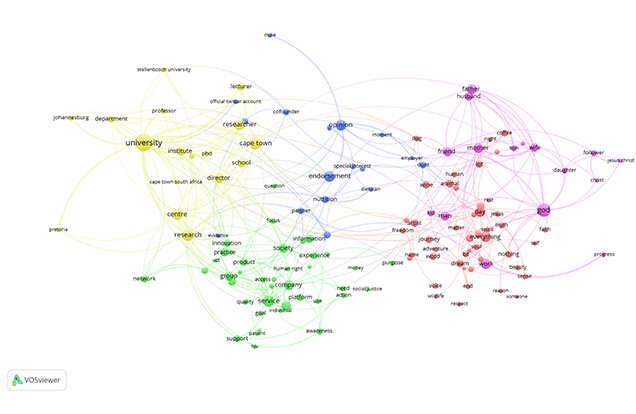 Agencias de financiación
Identificación de actores no académicos interesados
Bibliotecas y revistas
Análisis de tipos de usuarios
Investigadores
Búsqueda de oportunidades de colaboración
Recepción social
Joubert & Costas, 2019
22
COMUNIDADES DE ATENCIón
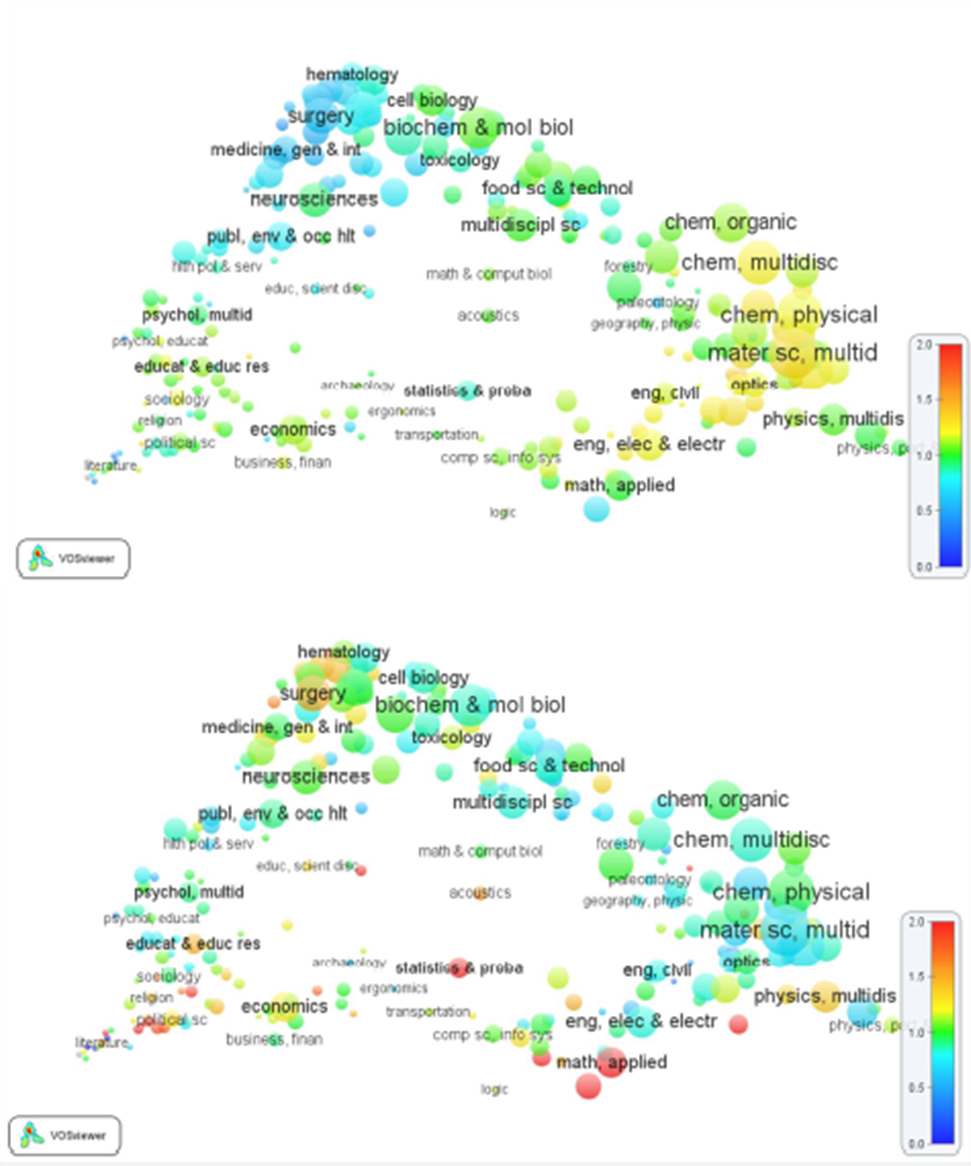 Agencias de financiación
Identificación de actores no académicos interesados
Bibliotecas y revistas
Análisis de tipos de usuarios
Investigadores
Búsqueda de oportunidades de colaboración
Recepción social
Estudiantes
Catedráticos
Zahedi & van Eck, 2014
23
[Speaker Notes: mendeley]
COMUNIDADES DE ATENCIón
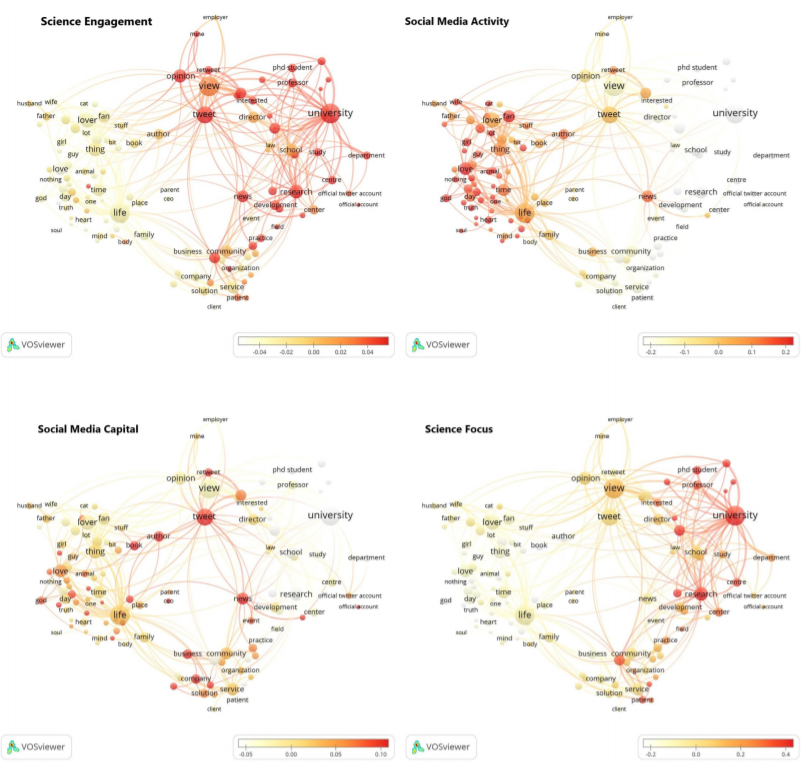 Agencias de financiación
Identificación de actores no académicos interesados
Bibliotecas y revistas
Análisis de tipos de usuarios
Investigadores
Búsqueda de oportunidades de colaboración
Recepción social
Diaz-Faes et al., 2019
24
[Speaker Notes: mendeley]
Consideraciones finales
25
Modelo lógico
En altmetría se sigue el mismo modelo que con el análisis de citas…
Aproximación bibliométrica
Aproximación altmétrica
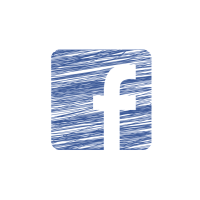 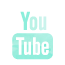 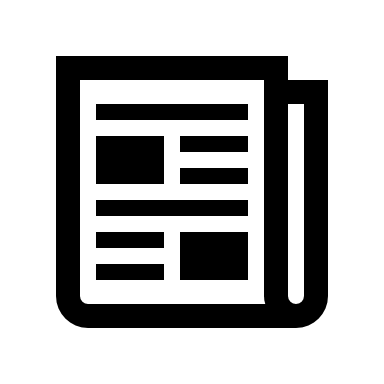 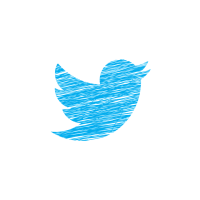 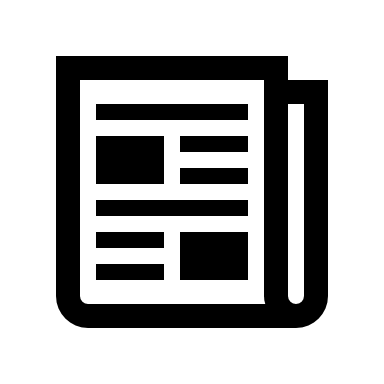 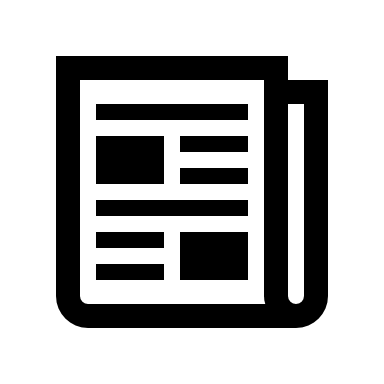 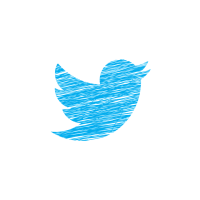 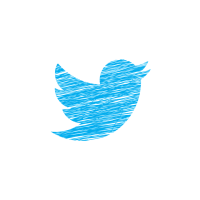 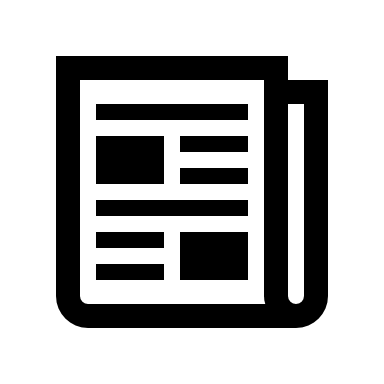 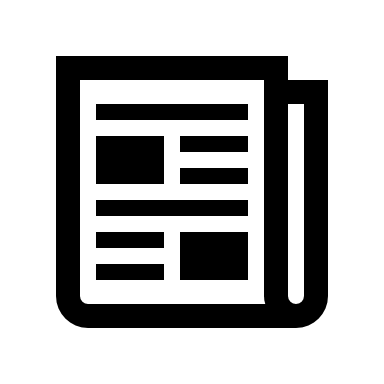 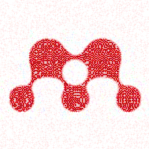 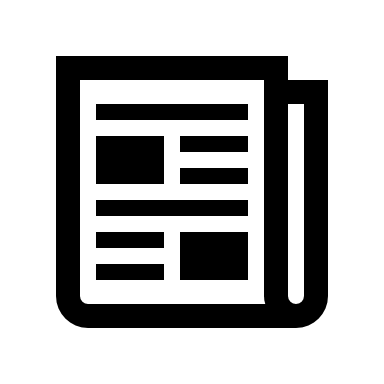 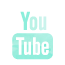 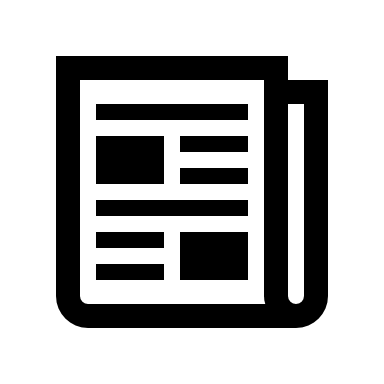 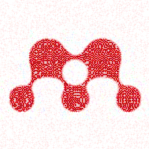 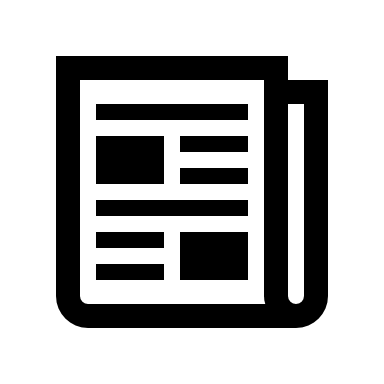 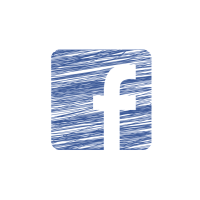 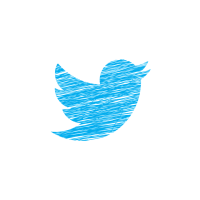 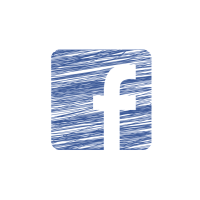 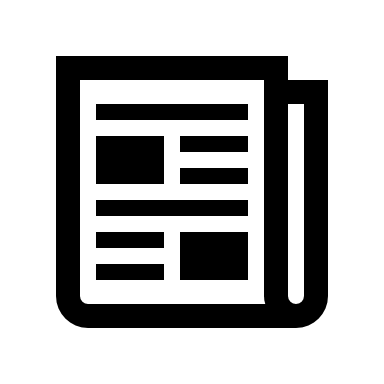 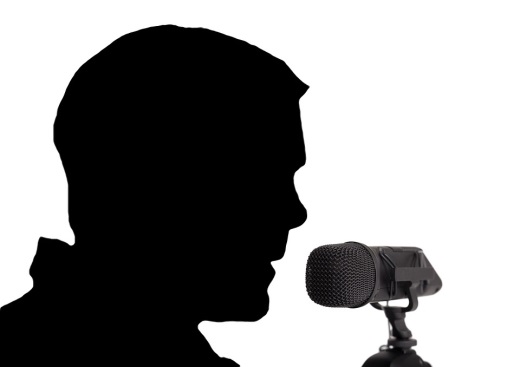 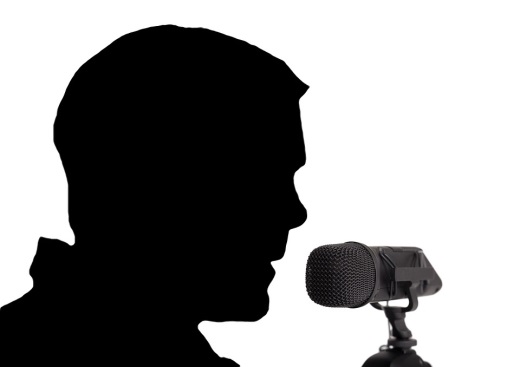 26
Modelo lógico
… pero otras aproximaciones son posibles!
Aproximación altmétrica
Aproximación relacional
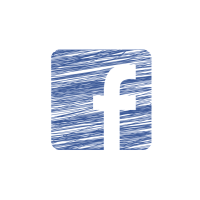 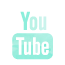 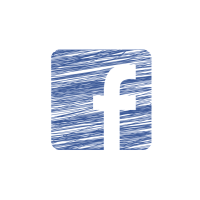 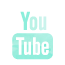 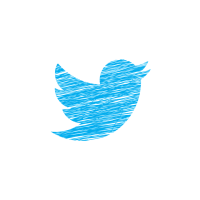 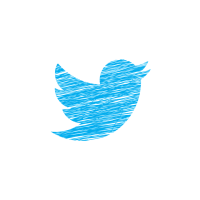 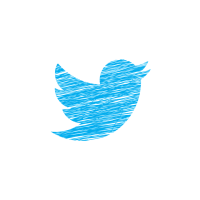 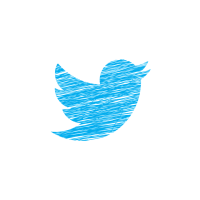 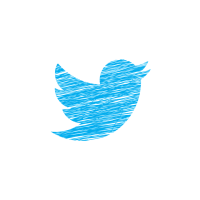 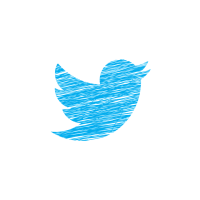 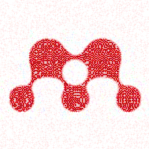 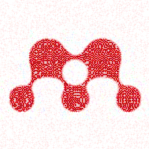 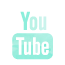 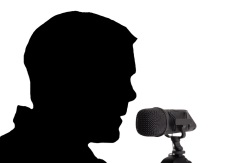 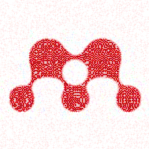 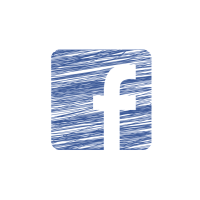 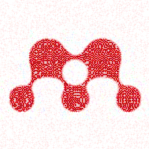 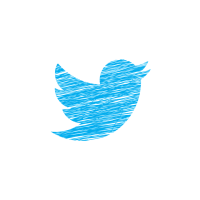 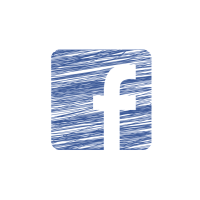 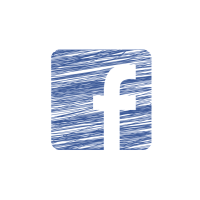 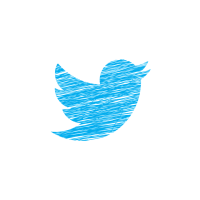 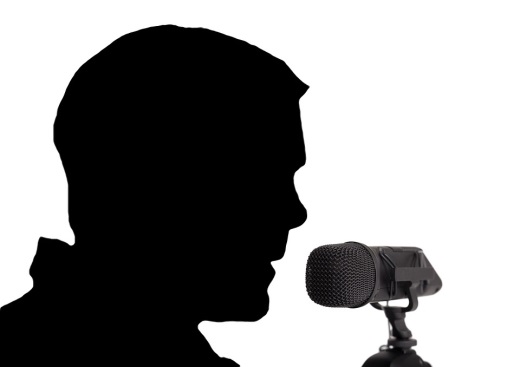 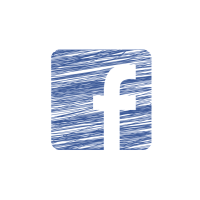 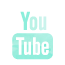 Selección de indicadores
Es más necesario que nunca comprobar si lo que medimos es lo que queremos medir
WOODGROVE BANK
GRACIAS!
NICOLAS ROBINSON-GARCIA
HTTP://NROBINSONGARCIA.COM
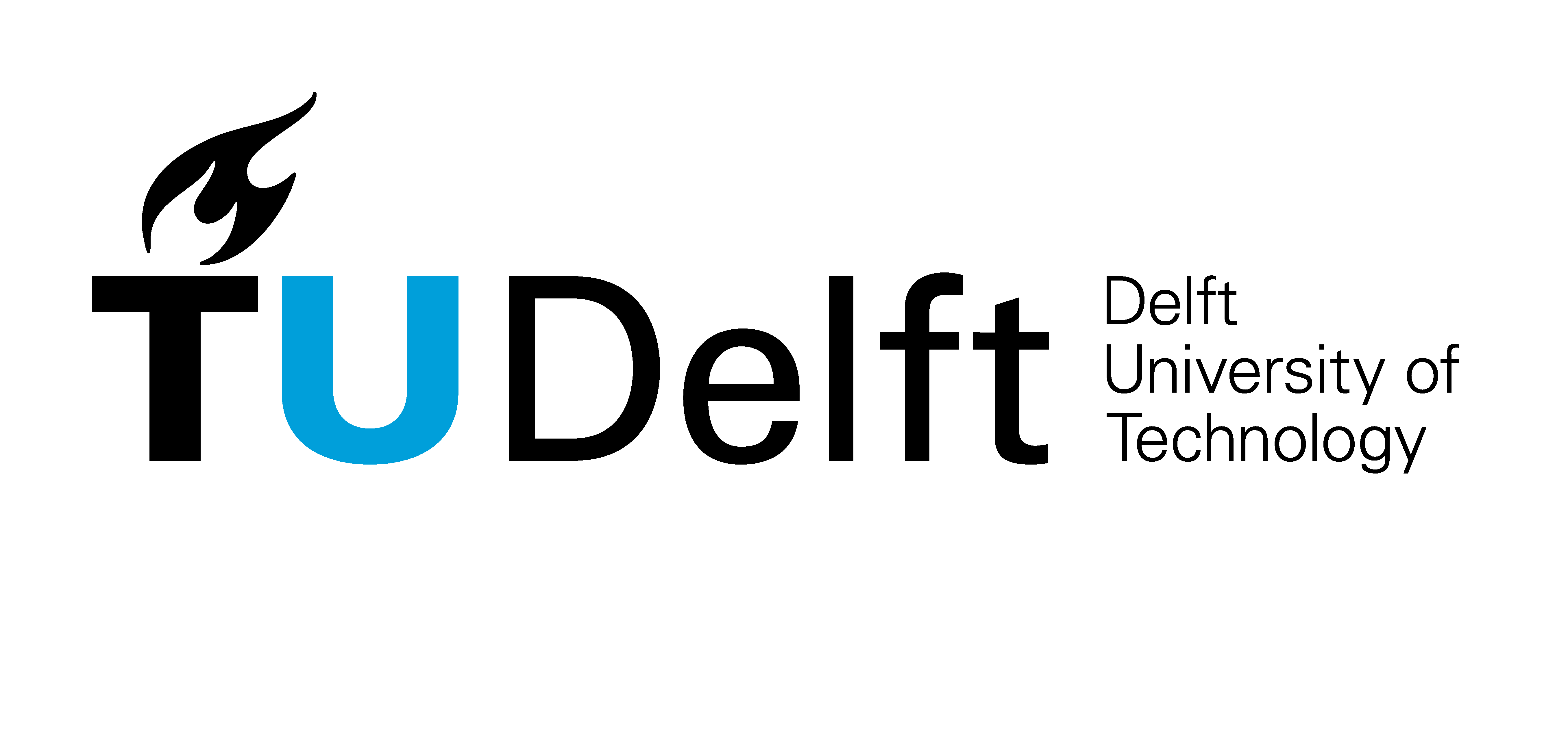 WOODGROVE BANK
Referencias

D’Este, P., Ramos-Vielba, I., Robinson-Garcia, N. Reconciling scientific impact and societal relevance: the role of pro-social motivation and productive interactions. Technology Transfer Society (T2S) Conference, Oct 17-19, Valencia, Spain.
Díaz-Faes, A. A., Bowman, T. D., & Costas, R. (2019). Towards a second generation of ‘social media metrics’: Characterizing Twitter communities of attention around science. PLOS ONE, 14(5), e0216408. https://doi.org/10.1371/journal.pone.0216408
Joubert, M., & Costas, R. (2019). Getting to Know Science Tweeters: A Pilot Analysis of South African Twitter Users Tweeting about Research Articles. Journal of Altmetrics, 2(1).
Robinson-Garcia, N., Arroyo-Machado, W., & Torres-Salinas, D. (2019). Mapping social media attention in Microbiology: Identifying main topics and actors. FEMS microbiology letters, 366(7), fnz075.
Robinson-Garcia, N., van Leeuwen, T. N., & Rafols, I. (2018). Using Almetrics for Contextualised Mapping of Societal Impact: From Hits to Networks. Science and Public Policy, 45(6), 815-826. https://doi.org/10.1093/scipol/scy024
Robinson-Garcia, N., Trivedi, R., Costas, R., Isett, K., Melkers, J., Hicks, D. Tweeting about journal articles: engagement, marketing or just gibberish?. STI Conference 2017, Paris, France.
Torres-Salinas, D., Gumpenberger, C., & Gorraiz, J. (2017). PlumX As a Potential Tool to Assess the Macroscopic Multidimensional Impact of Books. Frontiers in Research Metrics and Analytics, 2. https://doi.org/10.3389/frma.2017.00005
Torres-Salinas, D., Gorraiz, J., & Robinson-Garcia, N. (2018). The insoluble problems of books: what does Altmetric. com have to offer?. Aslib Journal of Information Management, 70(6), 691-707.
Zahedi, Z., & Van Eck, N. J. (2014). Visualizing readership activity of Mendeley users using VOSviewer. altmetrics14: Expanding impacts and metrics, Workshop at Web Science Conference, 1041819.